الصف : الثالثالمادة : العلوم الدرس : التكاثر عند الأسماك
مخرجات التعلم
س
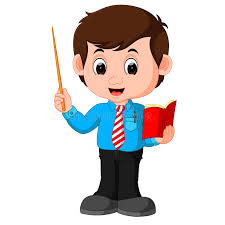 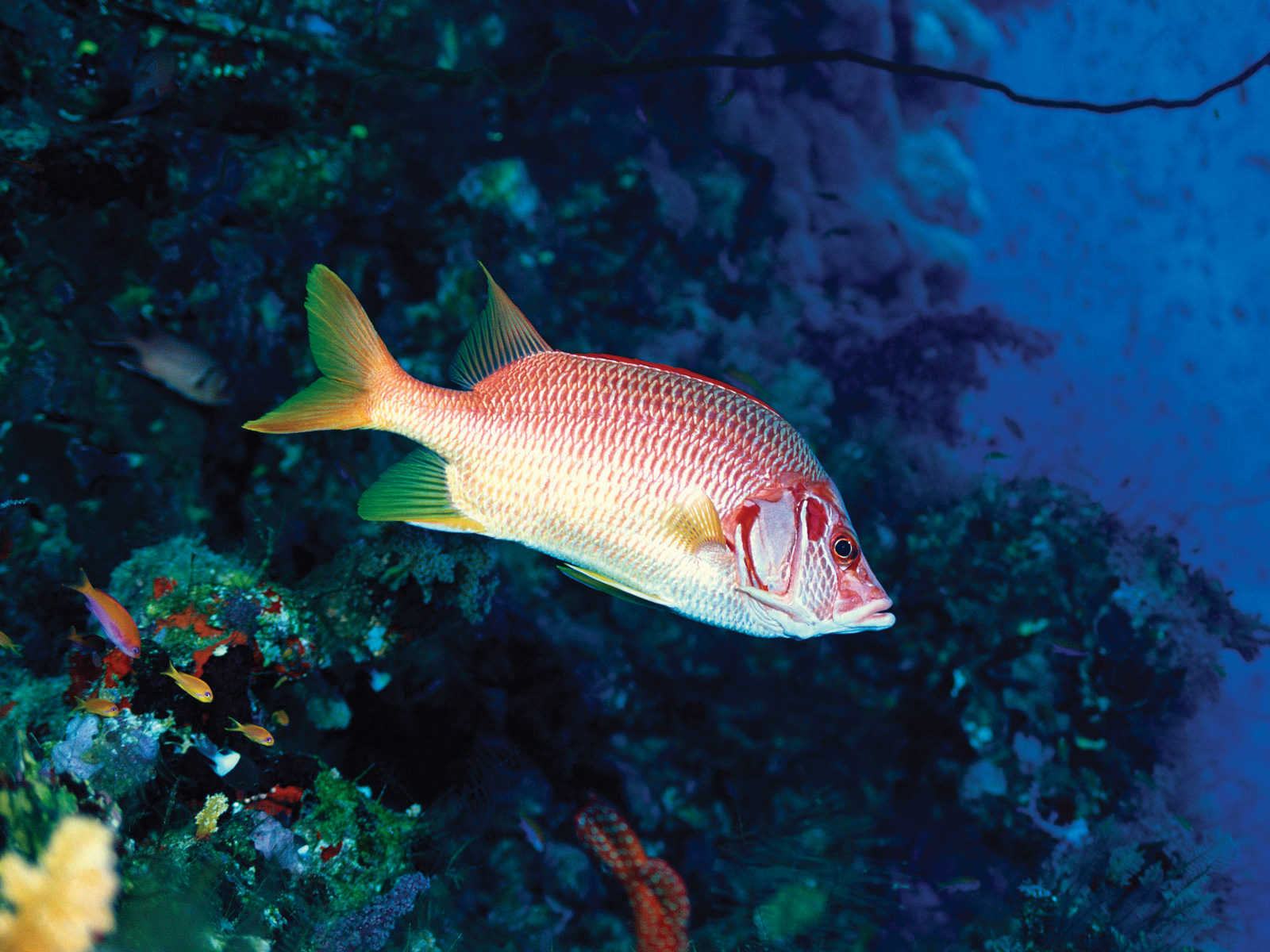 تأمّل الصورة:
أين تعيش الأسماك ؟
أتعلم
تعيش الأسماك في الماء
تتكاثر الأسماك بالبيض
يحيض بالبيضة غشاء رقيق يمرّ عبره الأكسجين من الماء
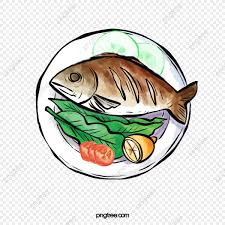 تأمّل الصورة:
السمك مصدر مهمّ للغذاء
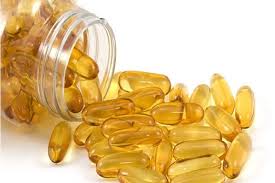 تأمّل الصورة:
حبوب زيت السمك
السمك مصدر مهمّ للدواء
هل تعلم
تناول سمك التون مرتين أسبوعيّاً يقلّل من الإصابة بالأزمات القلبية والسكتات الدماغيّة
اختر الإجابة الصحيحة:
غشاء بيض السمك:
قاسٍ جدّاُ
رقيق
صلب
سميك
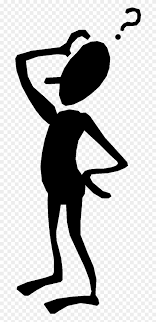 اختر الإجابة الصحيحة
يعتبر السمك مصدراً لـ
كل ما سبق صحيح
الفيتامينات
الدواء
الغذاء
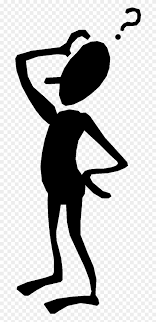 شكراً لاستماعكم
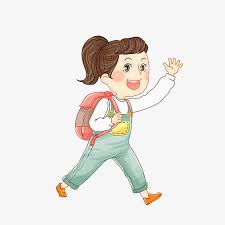